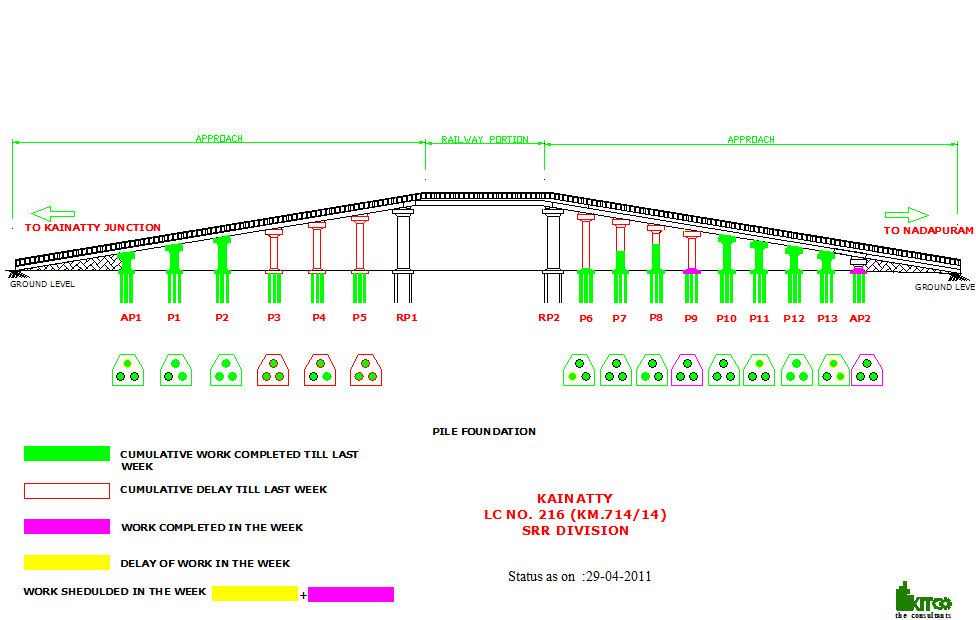 ROB at Kainatti					Progress as on 15/04/11